ジャングルの生きものワールドでへんしんした生きものをマップにのせましょう。いちばんのお気に入りに☆マークをつけましょう。
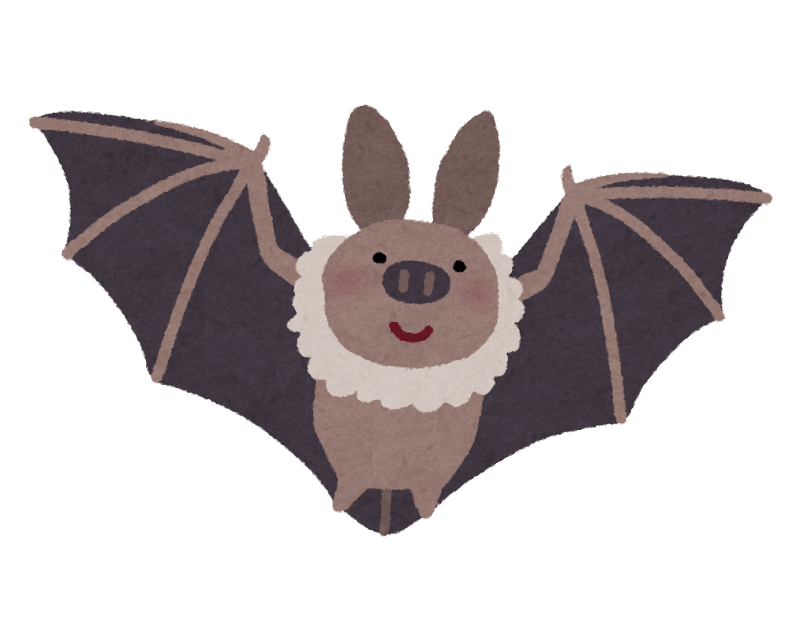 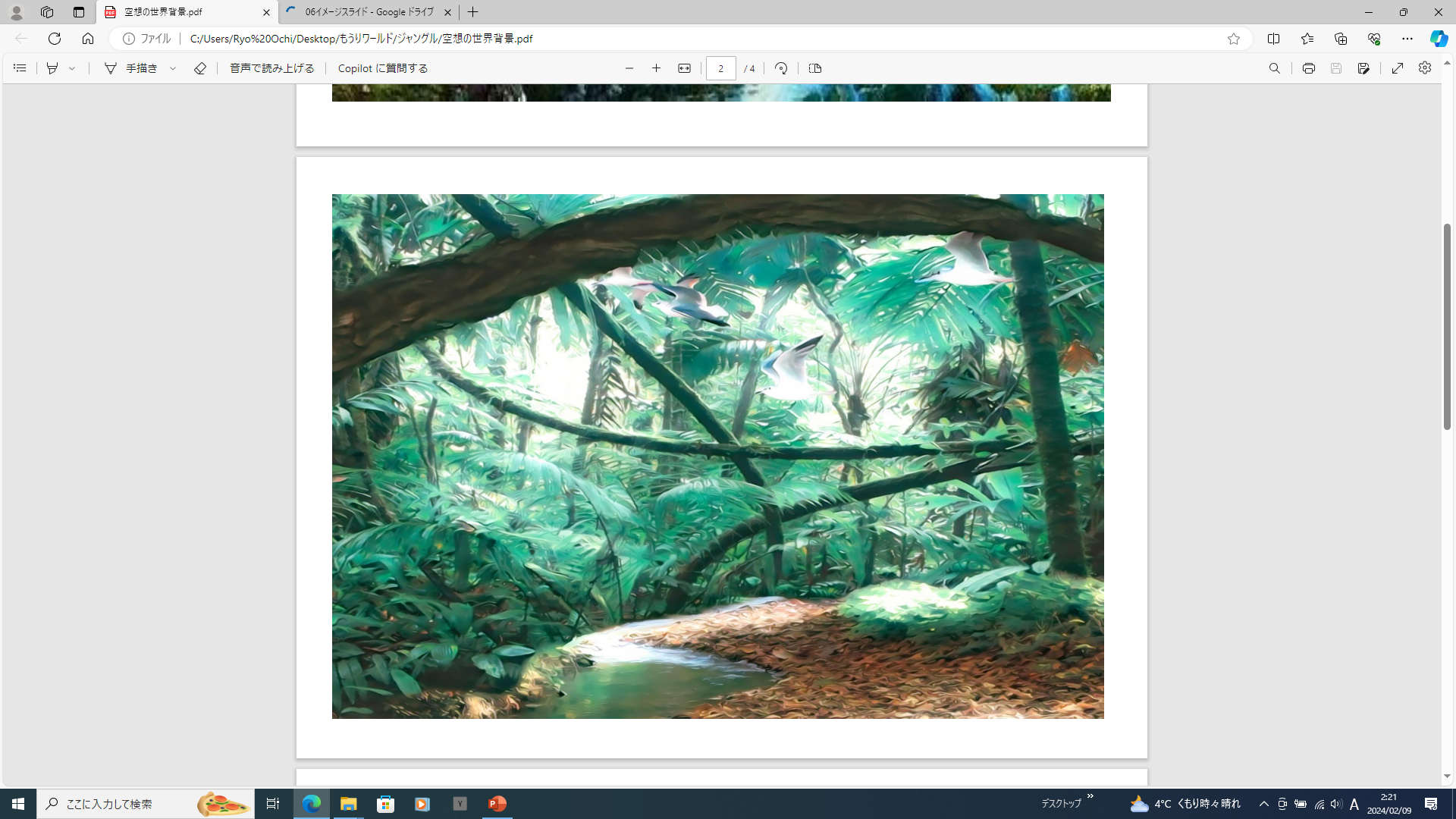 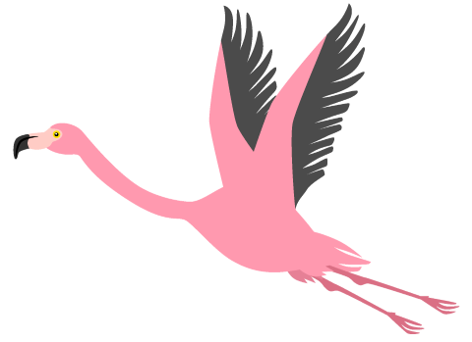 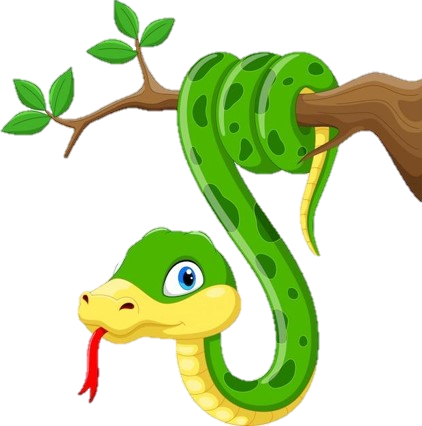 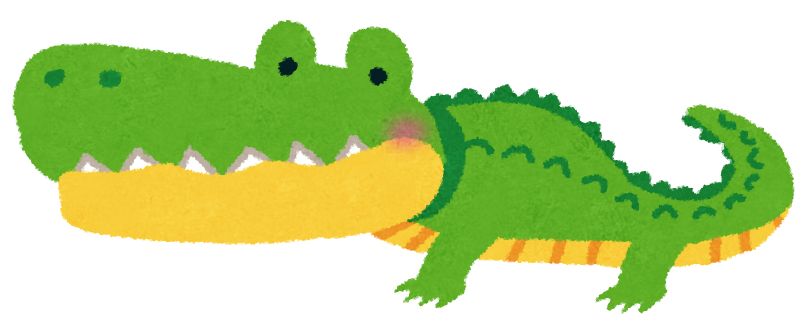 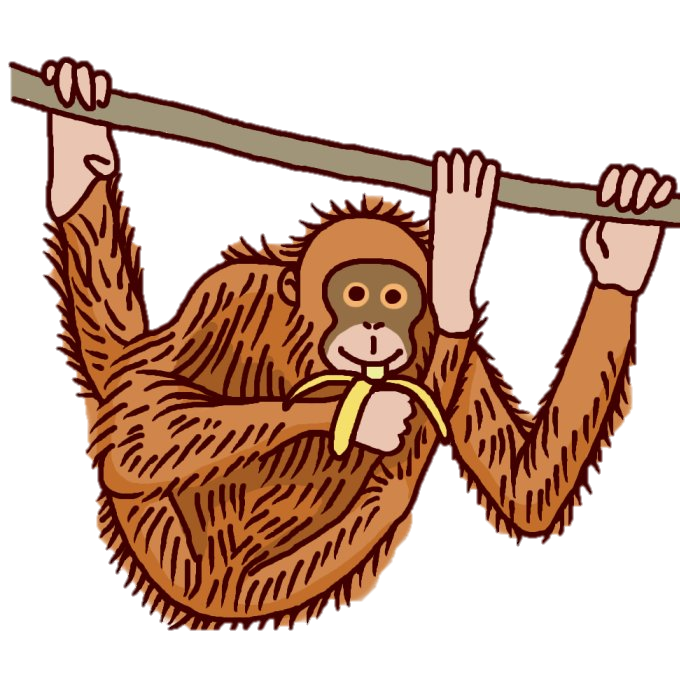 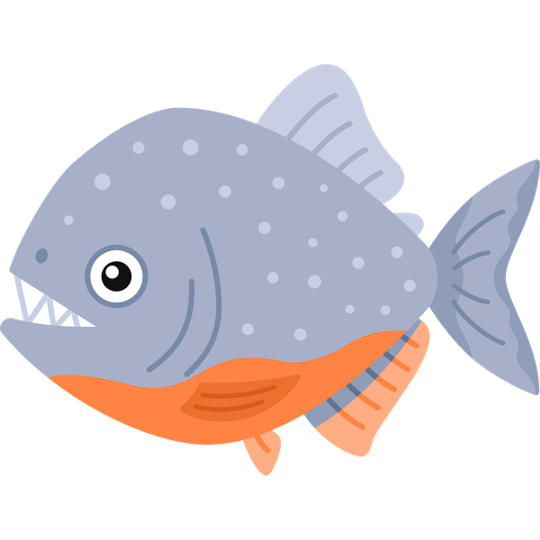 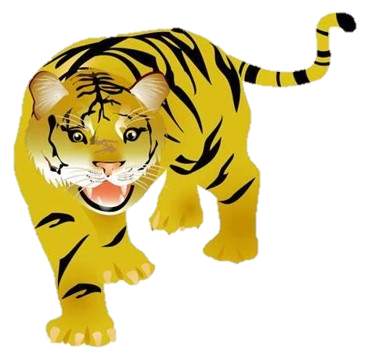 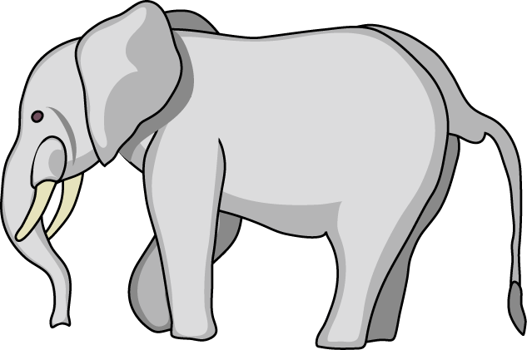